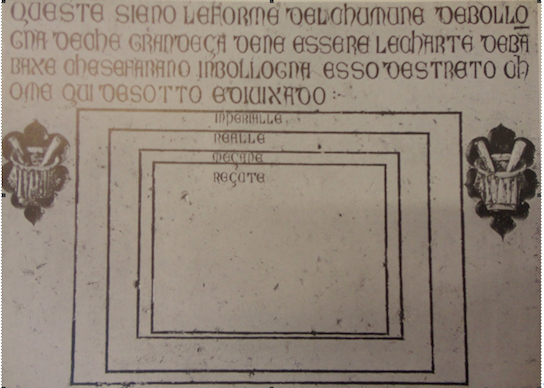 Bologna, XIV secolo
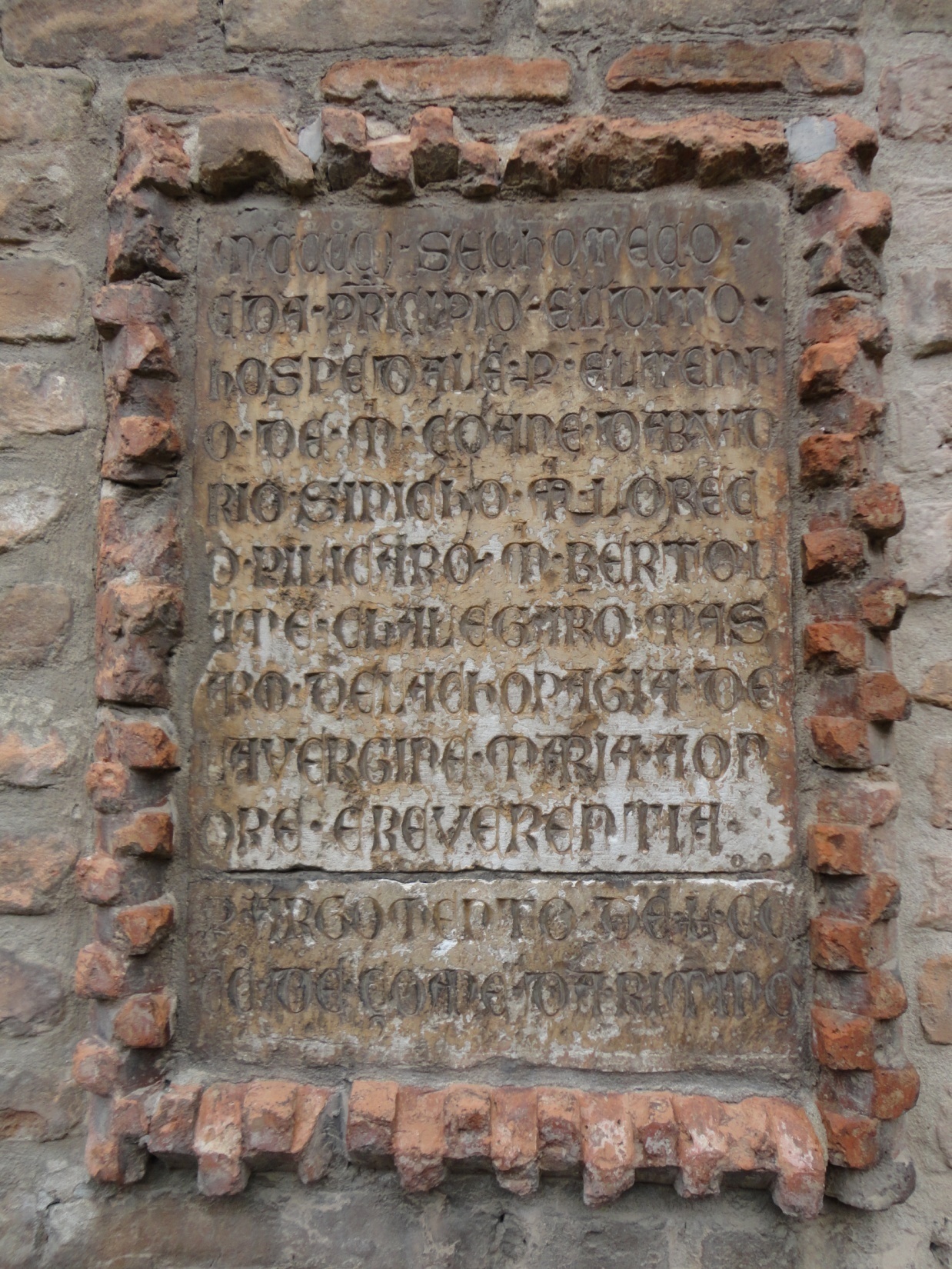 Ferrara, Cortile del Palazzo dei Diamanti
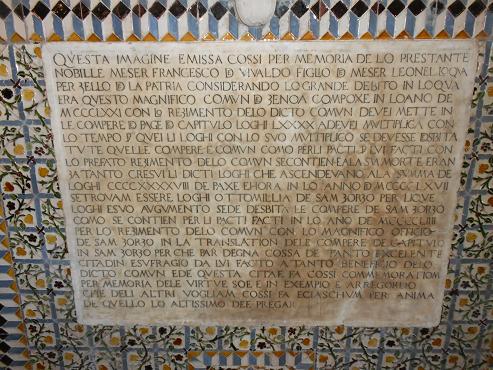 Genova, Lapide del Moltiplico 1467
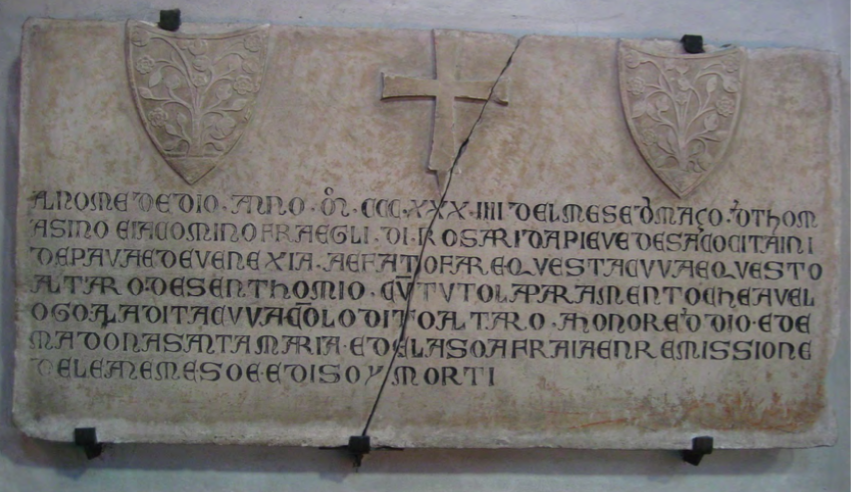 Piove di Sacco (VR), 1334
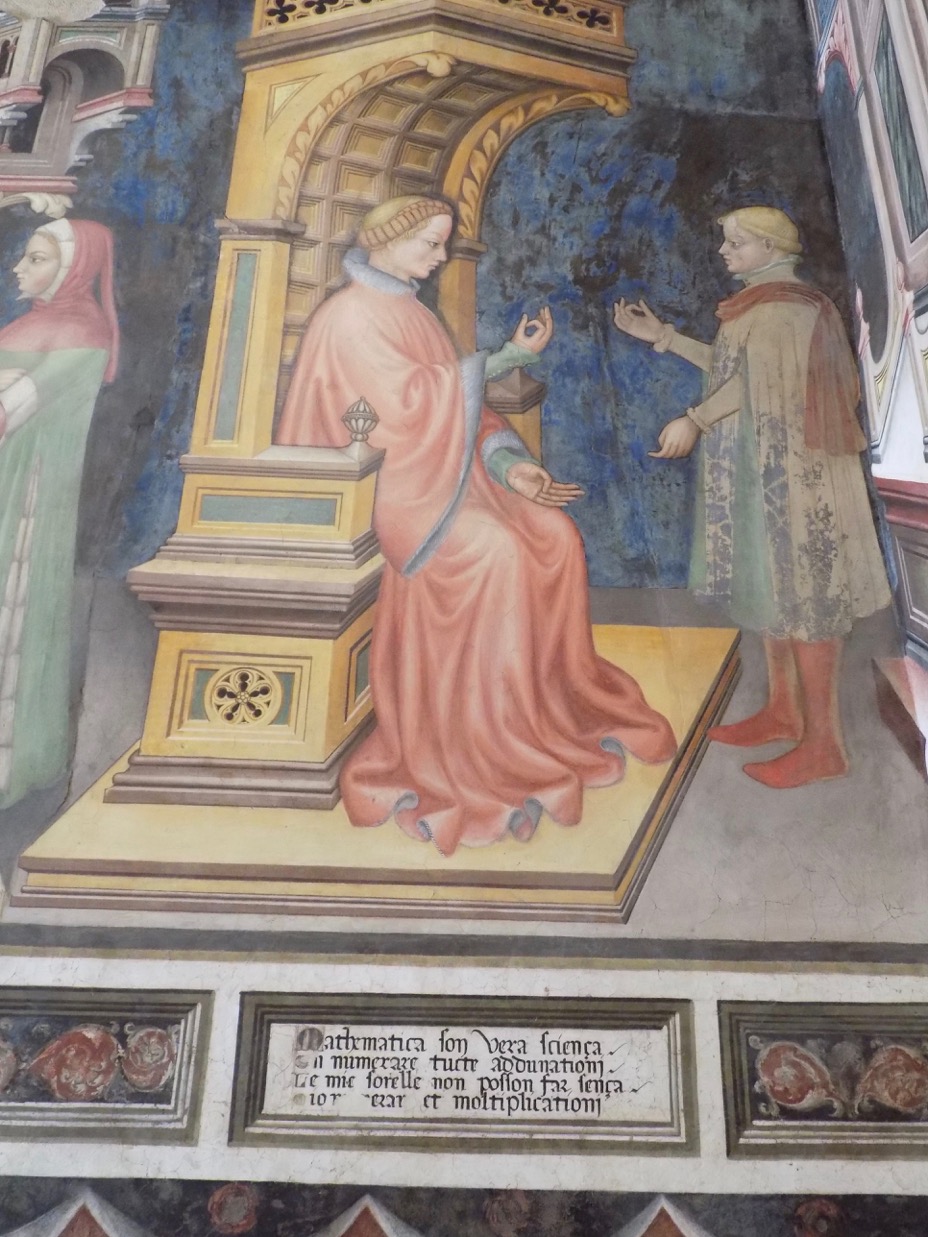 Palazzo Trinci, Foligno XV sec.
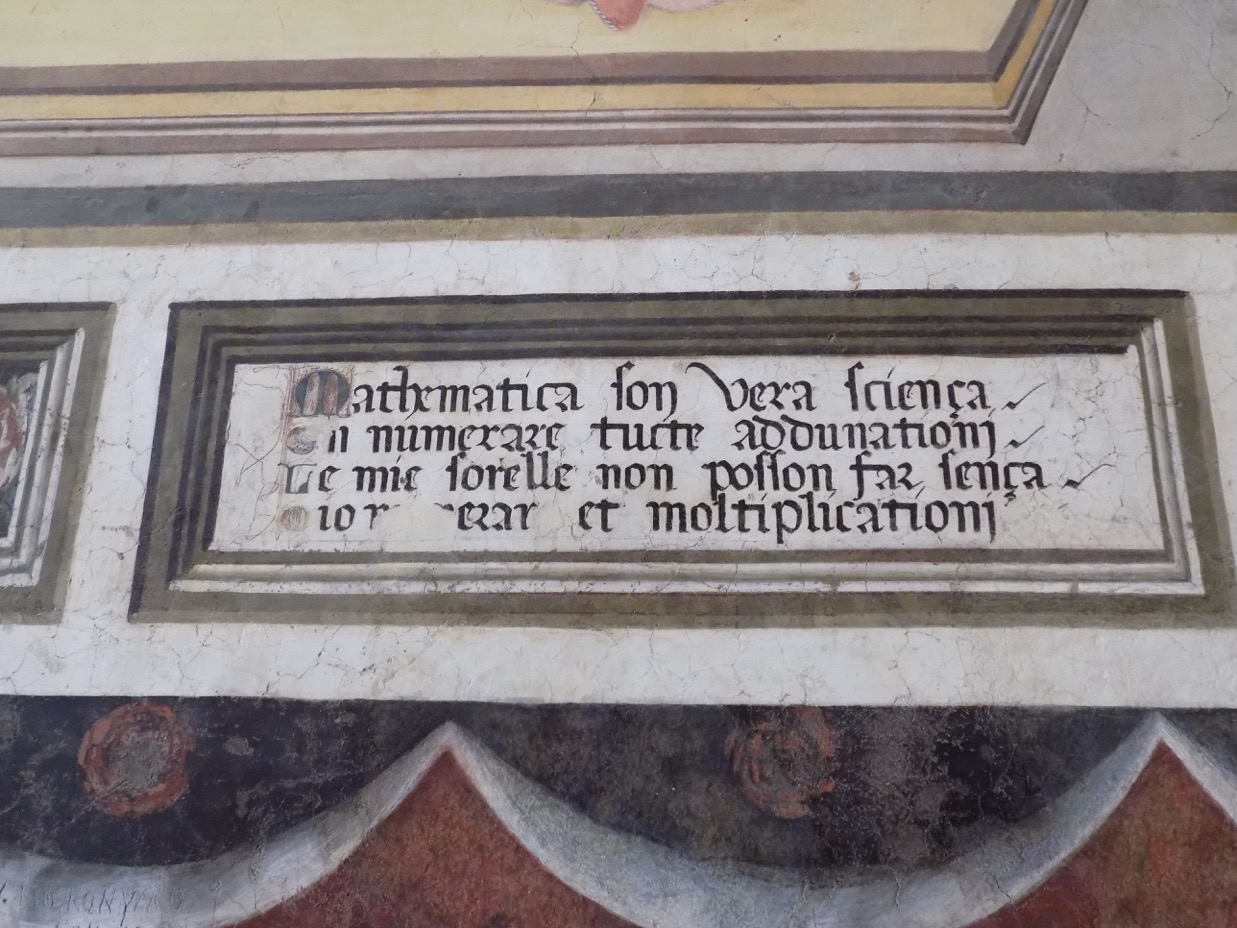 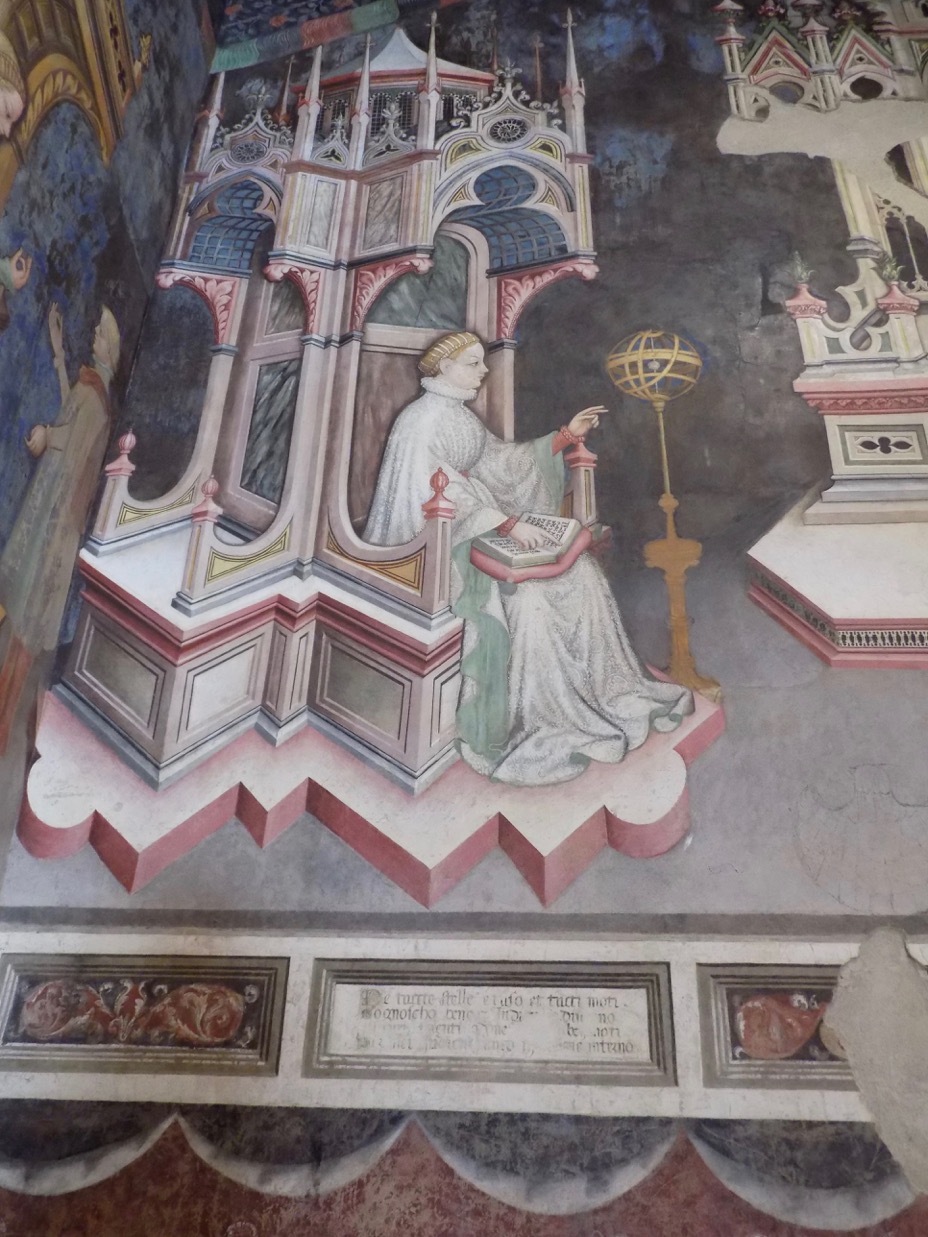 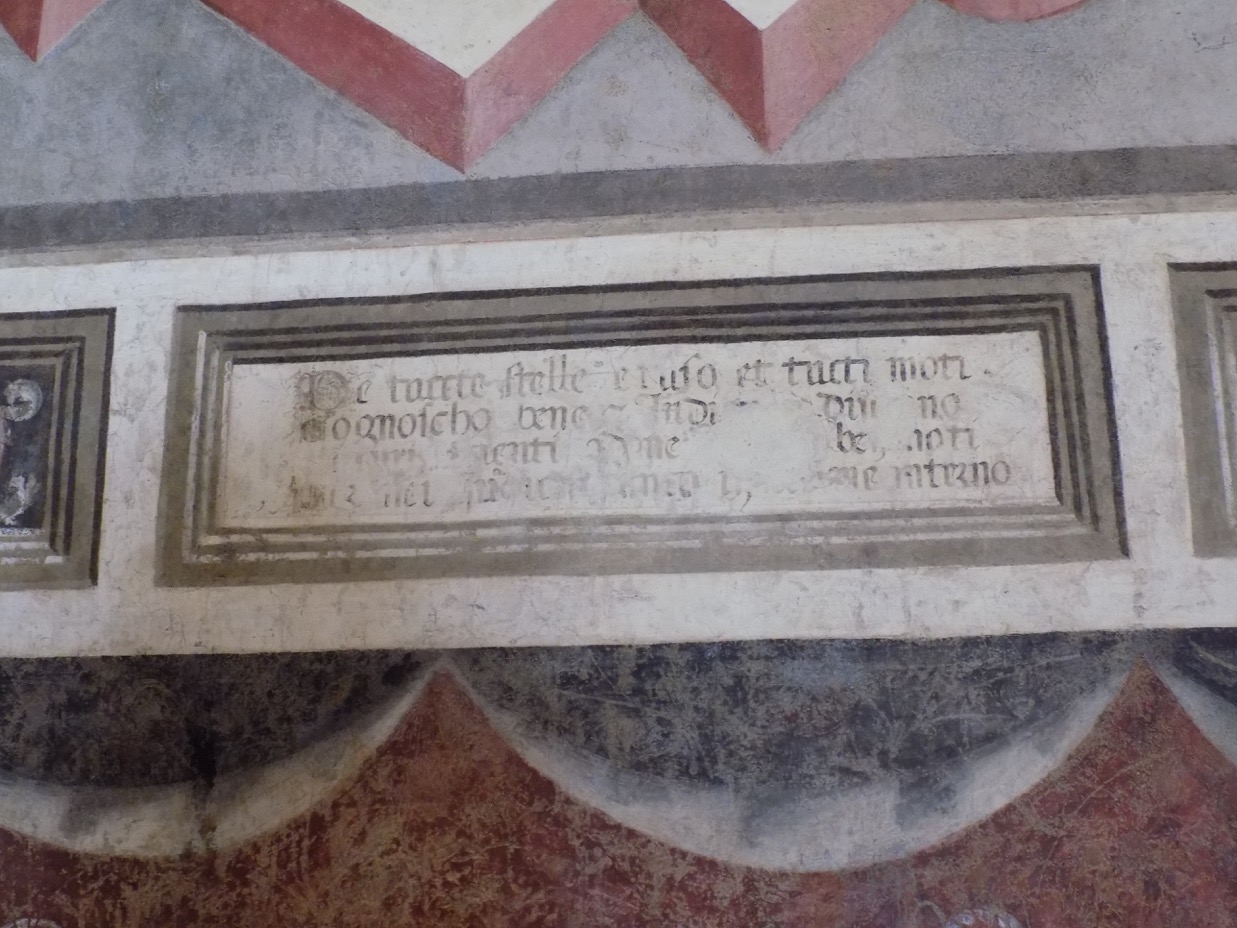 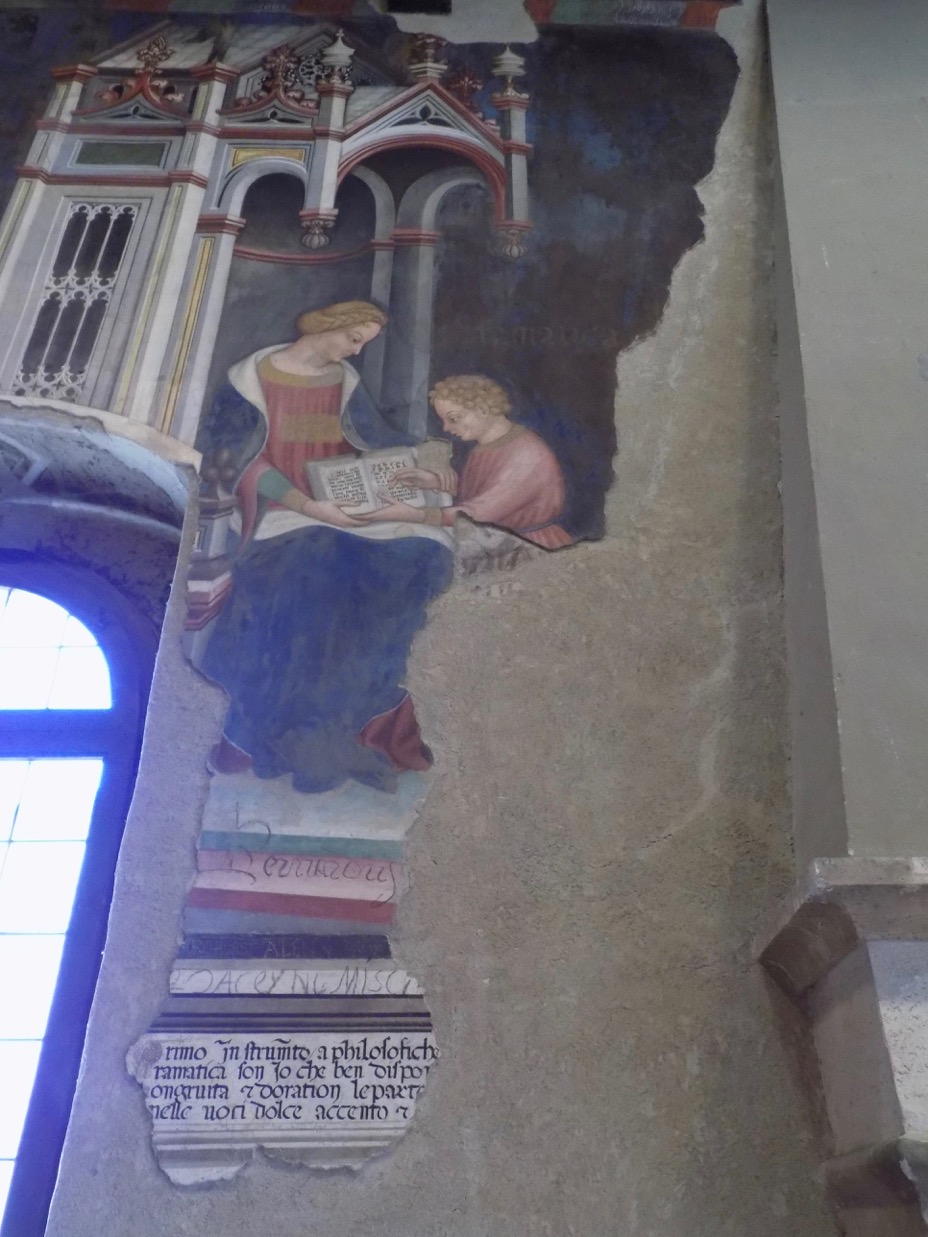 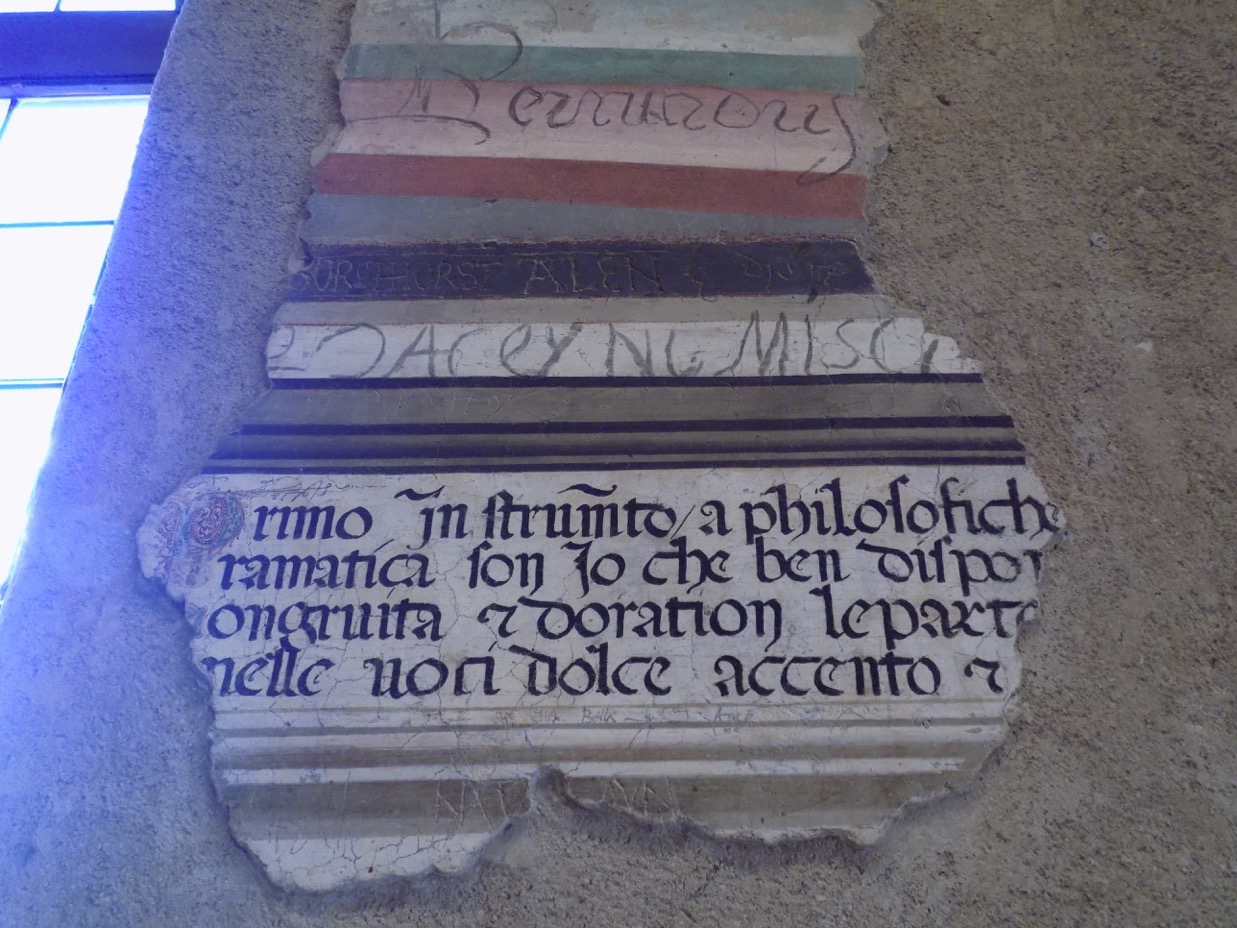 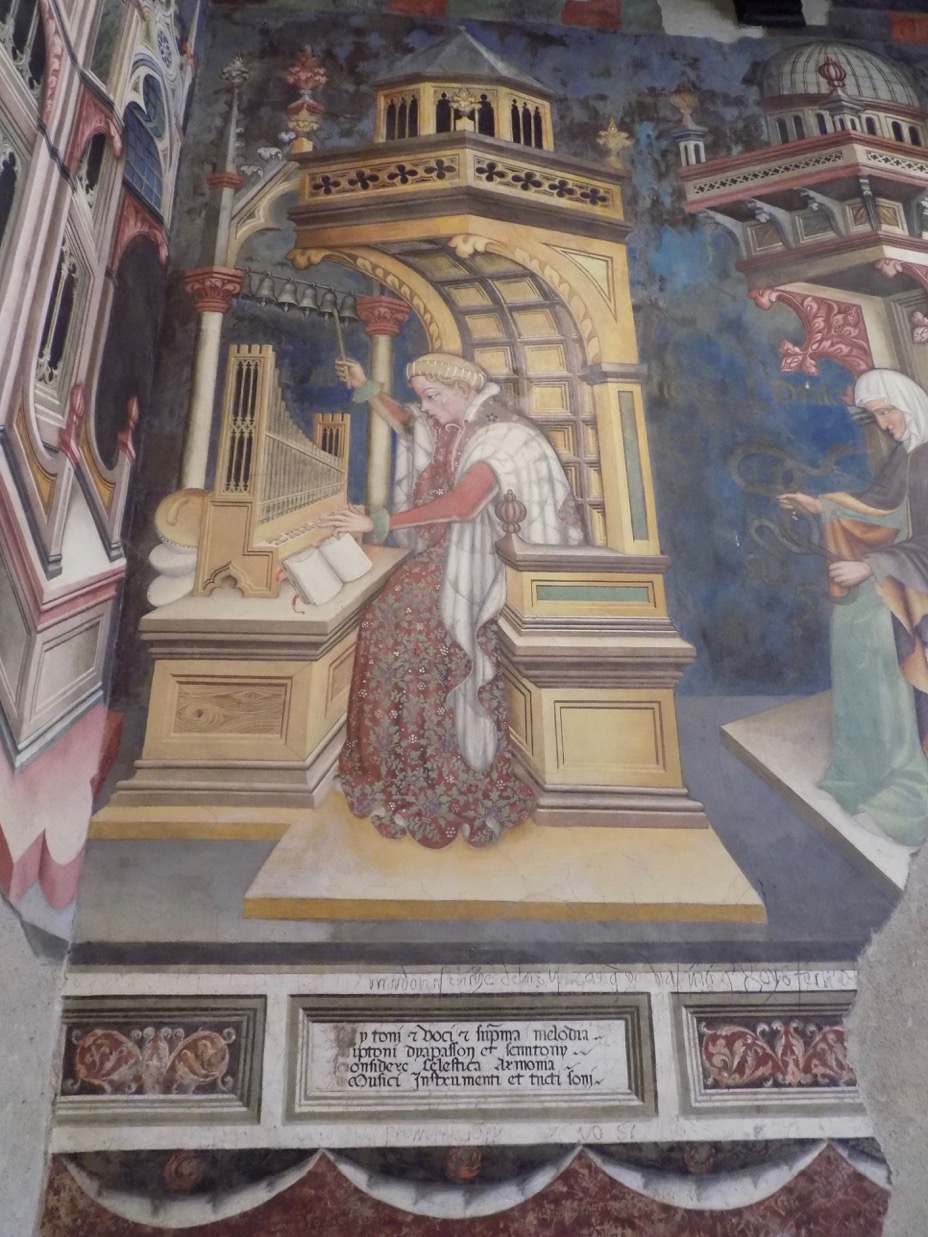 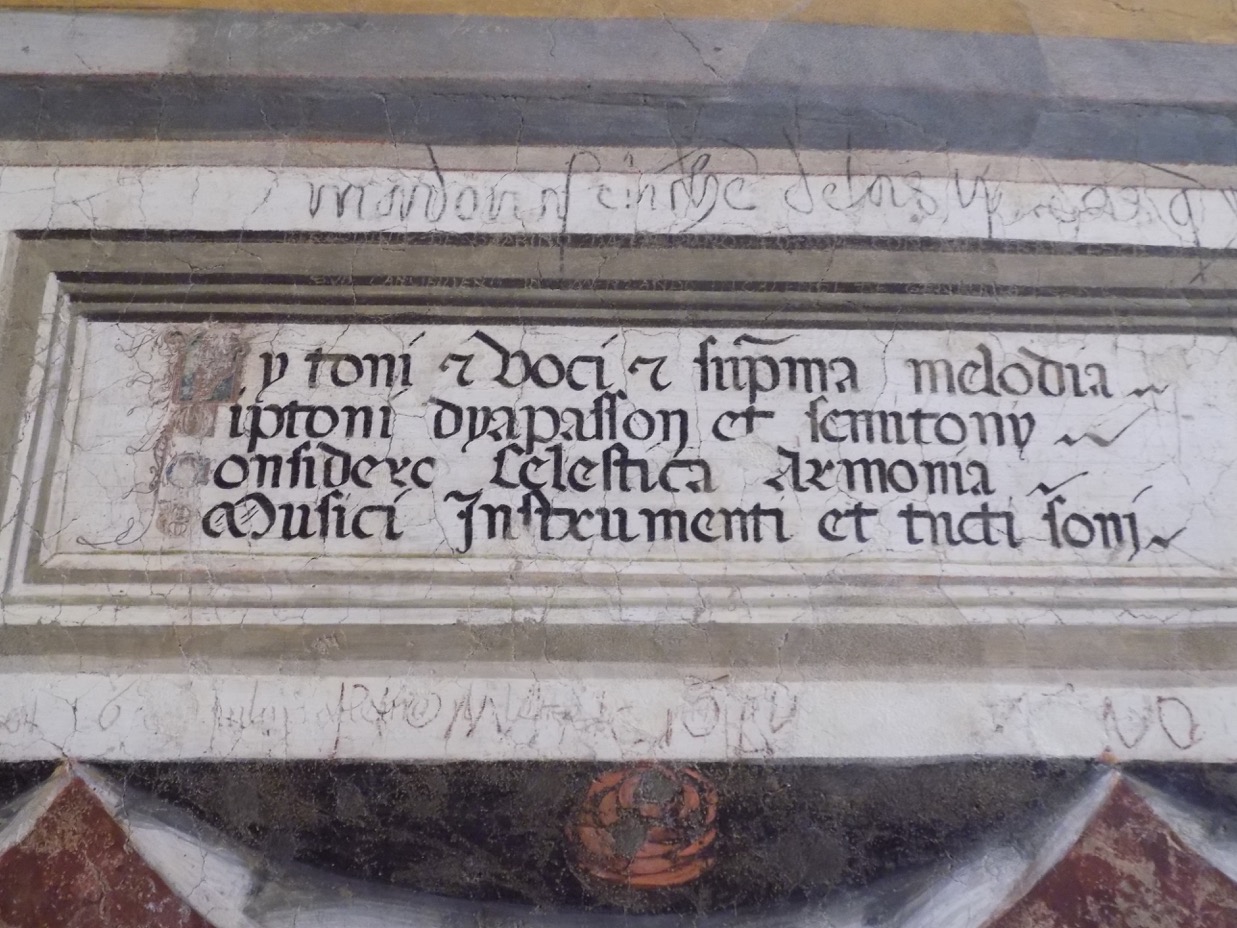 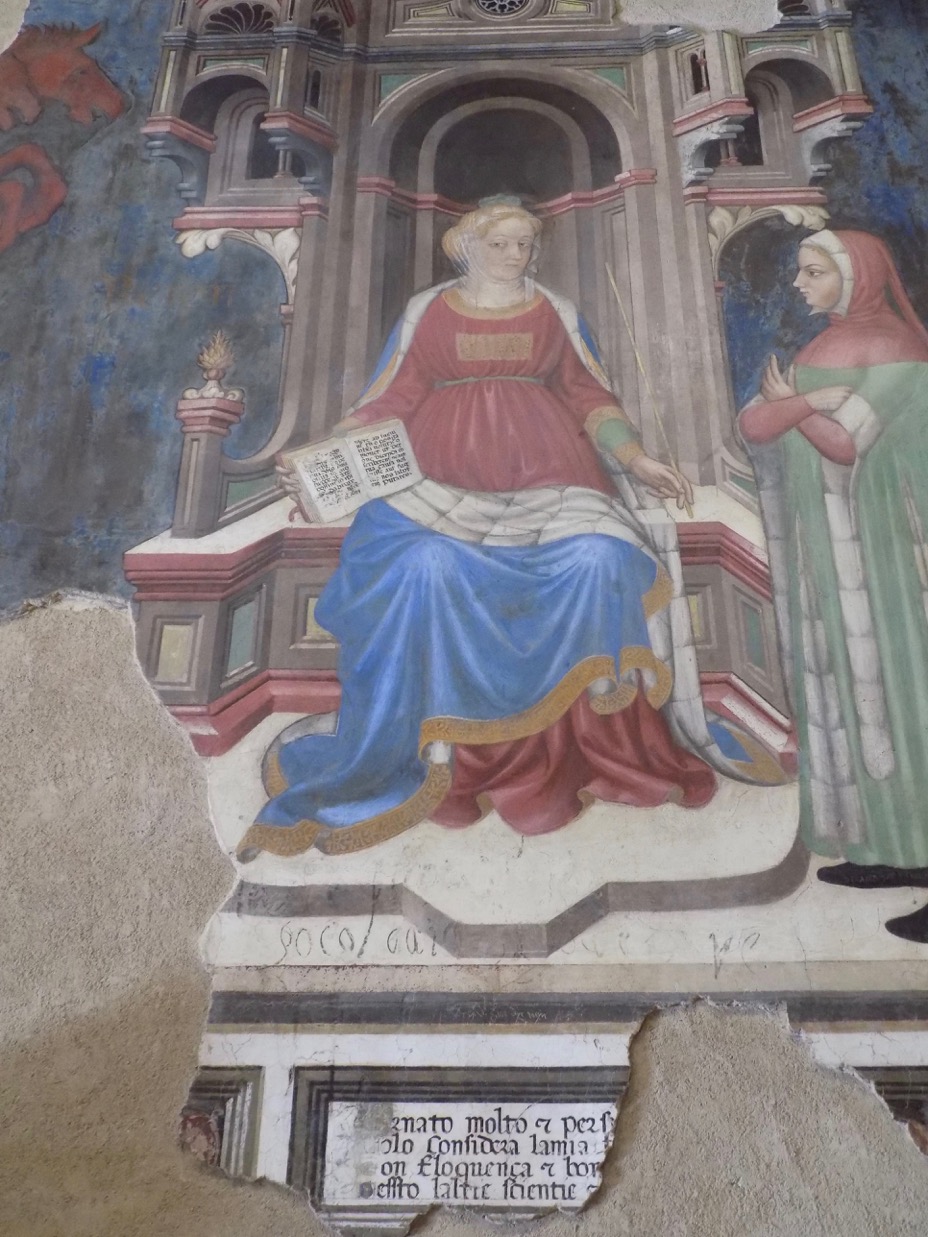 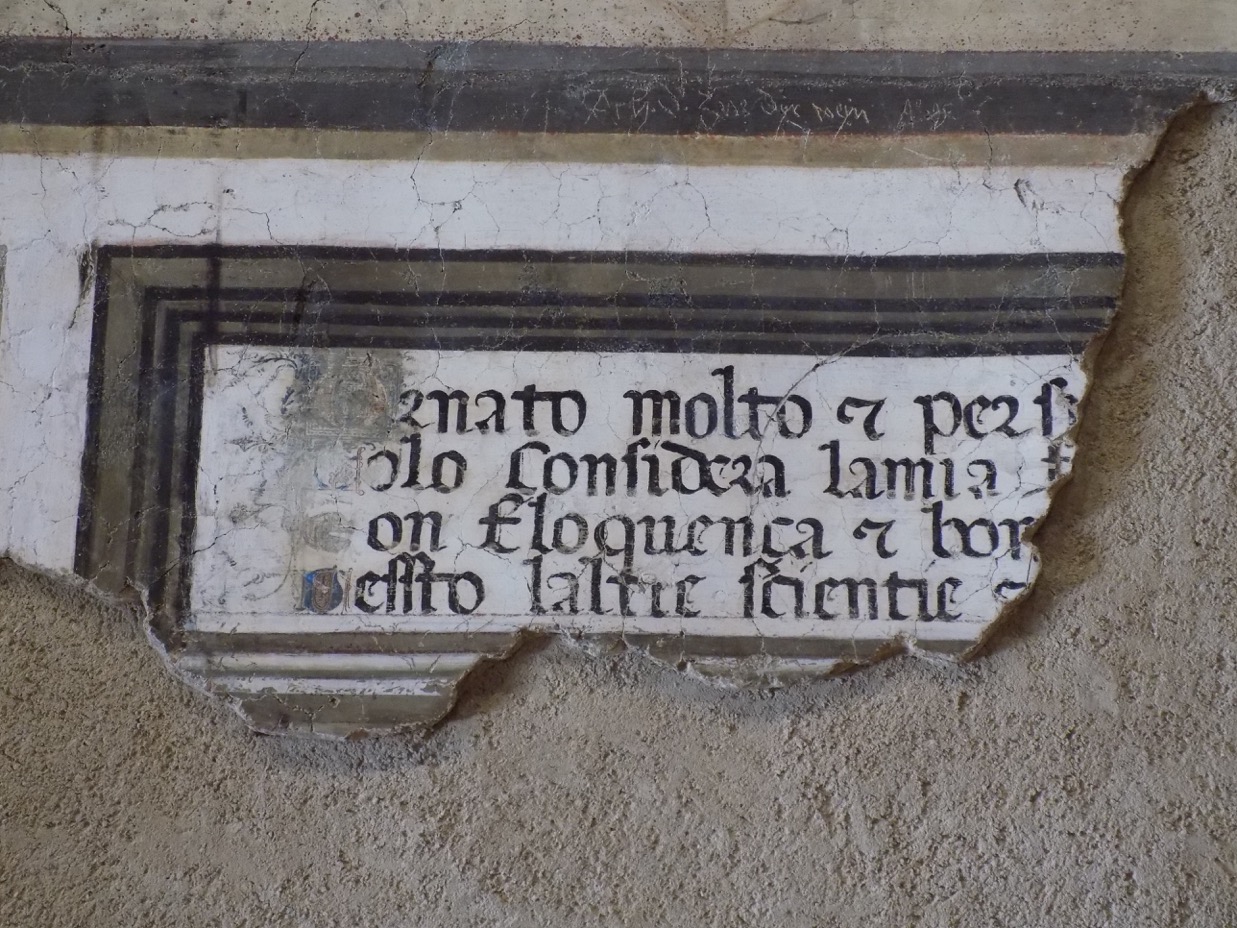